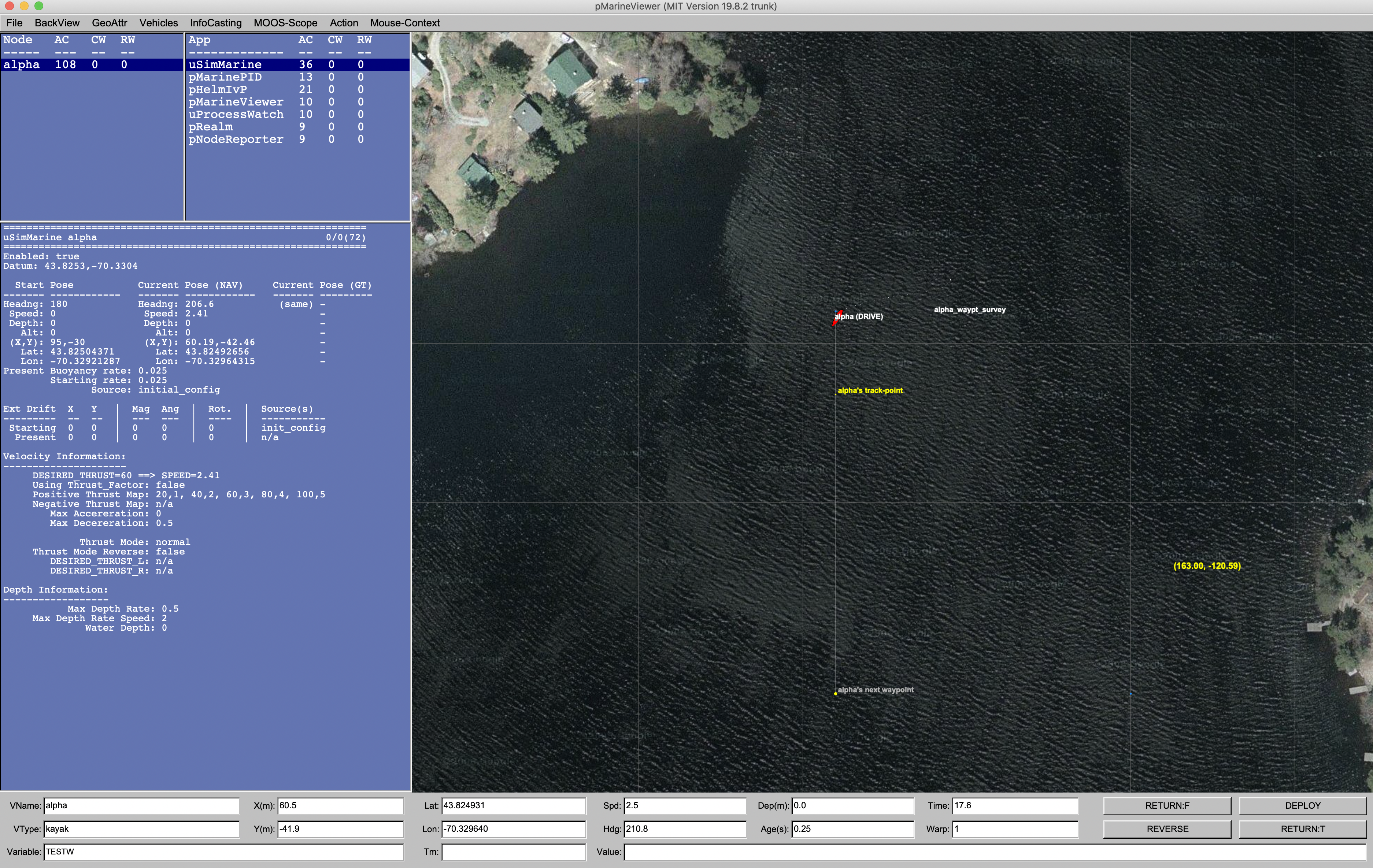 Shoreside Community
pMarineViewer
MOOSDB
Other Apps …
User / Command and Control
pShare
Vehicle Community
Vehicle Community
pShare
pShare
Other Apps …
MOOSDB
MOOSDB
Other Apps …
pHelmIvP
pHelmIvP
pXRelay_Pears
pXRelay_Apples
MOOSDB
Pears
MOOS Community
Apples
MOOS Community
pXRelay
pXRelay
MOOSDB
MOOSDB
pShare
pShare
Pears
MOOS Community
Apples
MOOS Community
input  = route = localhost:9201
input  = route = localhost:9200
output = src=PEARS, route=localhost:9200
output = src=APPLES, route=localhost:9201
pXRelay
pXRelay
MOOSDB
MOOSDB
pShare
pShare